Пирамида
История развития геометрии пирамиды
Начало геометрии пирамиды было положено в Древнем Египте и Вавилоне, однако активное развитие получило в Древней Греции. Первый, кто установил, чему равен объем пирамиды, был Демокрит , а доказал Евдокс Книдский. Древнегреческий математик Евклид систематизировал знания о пирамиде в XII томе своих «Начал», а также вывел первое определение пирамиды: телесная фигура, ограниченная плоскостями, которые от одной плоскости сходятся в одной точке.
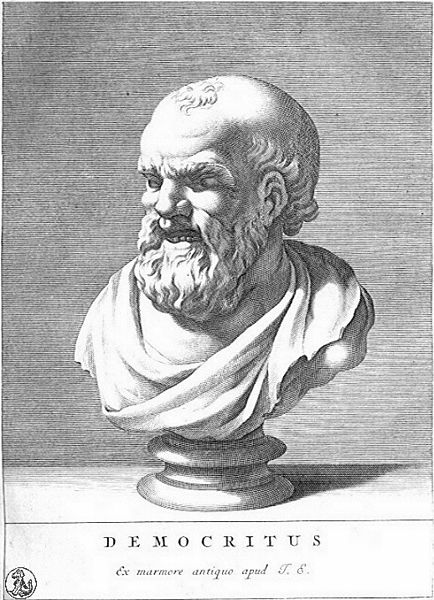 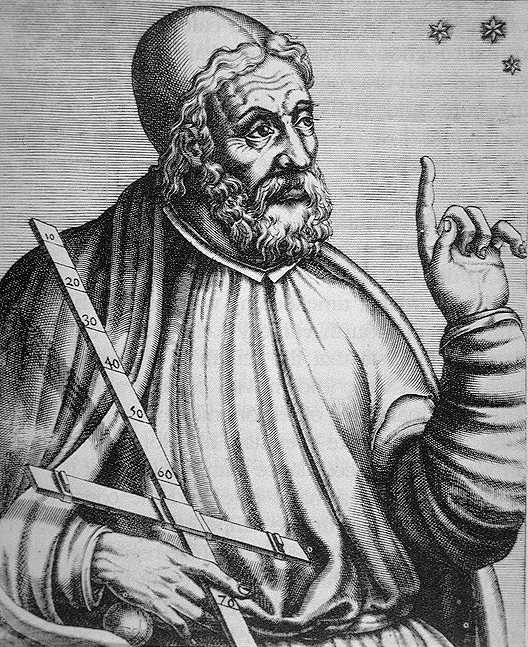 Пирамида
Пирамидой называется многогранник, который состоит из плоского многоугольника-основания пирамиды, точки, не лежащей в плоскости основания,-вершины пирамиды и всех отрезков ,соединяющих вершину пирамиды с точками  основания.
Sпол= Sбок+ Sосн
V = Sосн* h / 3
Пирамида называется правильной, если в основании лежит правильный многоугольник.
Sбок= P * l /2
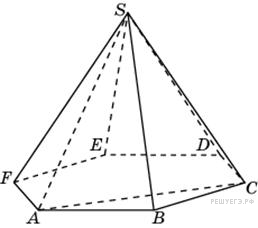 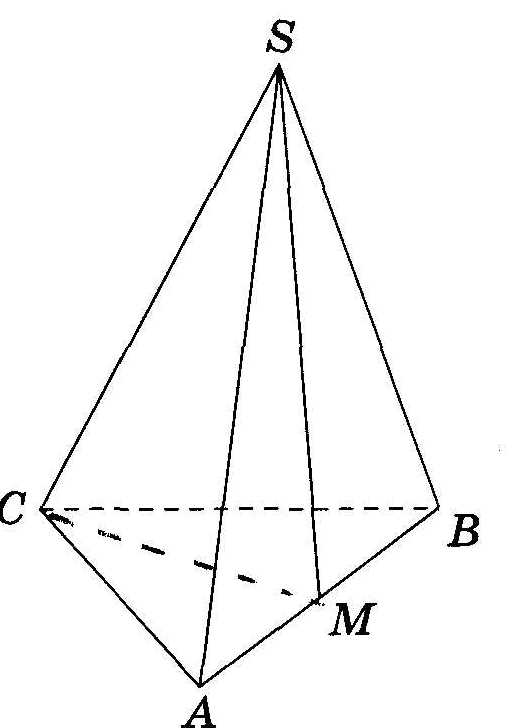 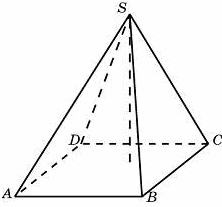 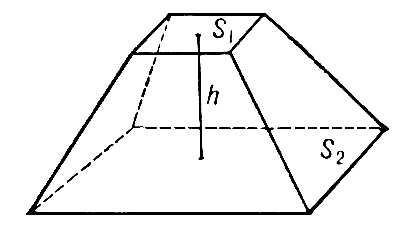 Усеченная пирамида




Усечённой пирамидой называется многогранник, заключённый между основанием пирамиды и секущей плоскостью, параллельной её основанию.
Теорема: Плоскость, пересекающая пирамиду и параллельная ее основанию, отсекает подобную пирамиду.
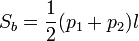 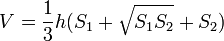 Развёртка пирамиды.
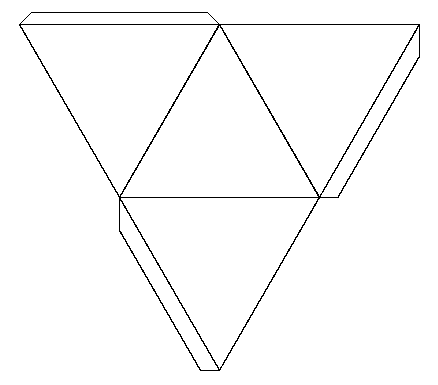 Разверткой называется плоская фигура, полученная при совмещении поверхности геометрического тела с одной плоскостью (без наложения граней или иных элементов поверхности друг на друга). Приступая к изучению развертки поверхности, последнюю целесообразно рассматривать как гибкую, нерастяжимую пленку. Некоторые из представленных таким образом поверхностей можно путем изгибания совместить с плоскостью.
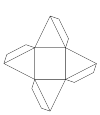 Задача № 1. 
Найдите высоту треугольной пирамиды, если все ее боковые ребра по √40 см, а стороны основания равны 10 см, 10 см и 12 см.
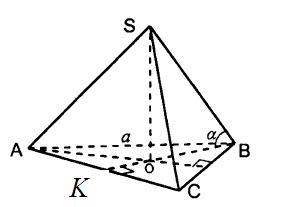 Решение.
Пусть ABCS- треугольная пирамида, равнобедренный треугольник ABC- является основанием( AB=AC=10 см).
Около основания пирамиды можно описать окружность, и высота, опущенная из вершины основания, будет падать в центр описанной около основания окружности.



P=(10+10+12)/2=16 см      S=161/2*61/2*61/2*41/2=4*6*2=48см2
R=10*10*12/4*48=6,25 см
Рассмотрим треугольник ASO. AO=R              По т. Пифагора 
SO2=AS2-AO2 SO= (40-625/16)1/2= 151/2/4 см
Ответ: 151/2/4 см.
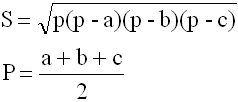 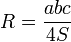 Задача № 2. Найдите площадь боковой поверхности правильной четырехугольной пирамиды, если диагональное сечение пирамиды-прямоугольный треугольник, площадь которого равна 32см2.
Решение.
Рассмотрим треугольник ASC.
S=ab/2
S=32см2
Пусть треугольник ASC равнобедренный (AS=CS так как пирамида правильная)
x2/2= 32   x=8
AS=SC=8см
По т. Пифагора 
AC2=AS2+SC2
AC=(64+64)1/2=8√2см
AC-диагональ
Следовательно сторона AB=BC=CD=AD=8 см
Рассмотрим треугольник SCL
SL-является высотой медианой треугольника BSC, BL=LC=4см
По т.Пифагора                                        
SC2=SL2+LC2                                                                 Sбок=P*L/2 
SL=(64-16)1/2=4√3см                            Sбок=32*4√3/2=64√3 см2
                                                                    Ответ:64√3 см2
Задача № 3. Стороны оснований правильной усеченной  четырехугольной пирамиды равны 4 см и 6 см. Найдите площадь диагонального сечения, если боковое ребро образует с большим основанием угол, равный 45 градусов.
B1
C1
O1
Решение.
В основании ABCD сторона равна 6см. Следовательно диагональ AC=6√2 см
Аналогично можно доказать, что A1C1=4√2 см. 


Сделаем выносной чертеж диагонального сечения трапеции AA1C1C.
Проведем высоту A1M, она параллельна O1O
A1O=MO=2√2 см ( O,O1- середины)
AO=3√2 см (AO=OC)
Значит AM=√2 см
Рассмотрим треугольник AA1M, он является равнобедренным, так как угол A1AM=45 градусов.
Следовательно AM=A1M=√2 см
Sтр=h(a+b)/2
Sтр=√2(4√2+6√2)/2=10см2
Ответ:10 см2
4см
A1
D1
C
B
45
O
6см
A
D
4√2 см
A1
O1
C1
45
A
C
M
O
6√2 см
Работа выполнена 
Ученицей 11 класса «А»
Овсепян Дианой
Спасибо за внимание!!!
Аплодисменты!
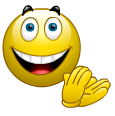